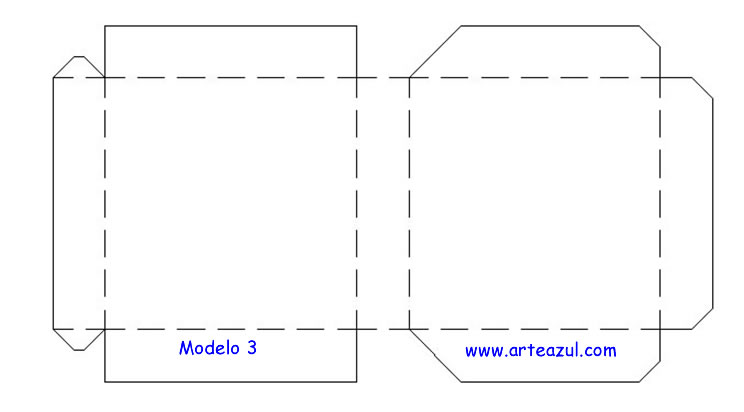 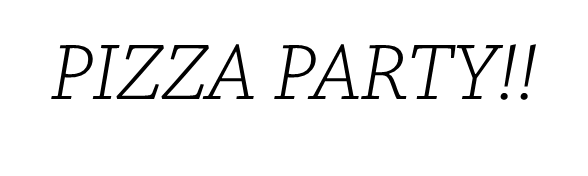 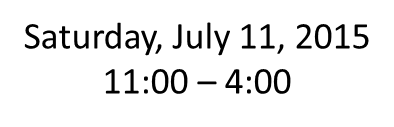 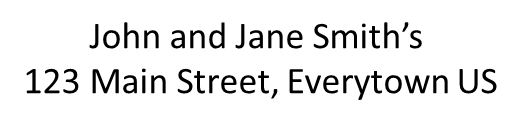 YOU’RE
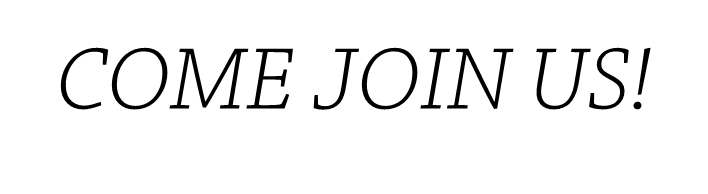 INVITED